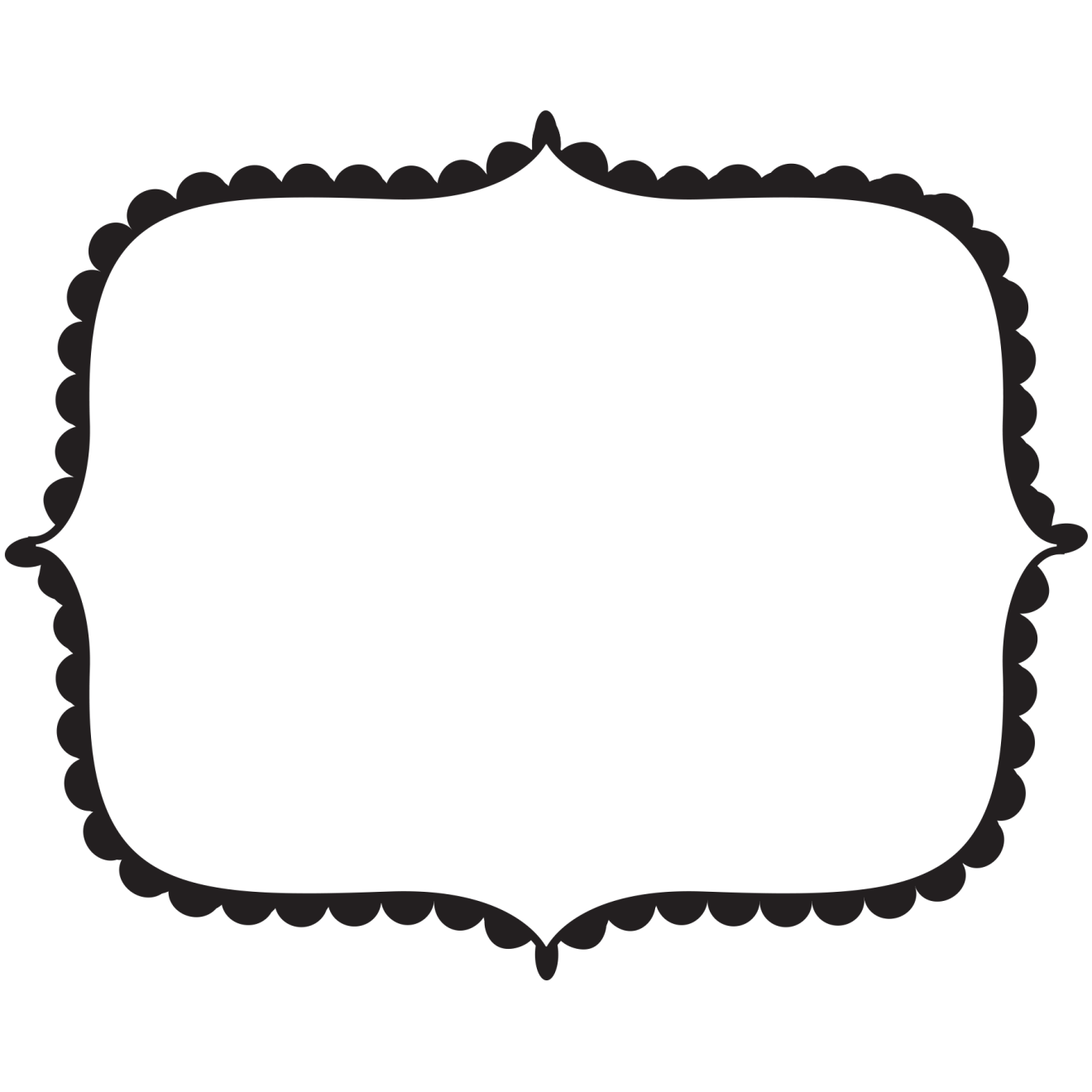 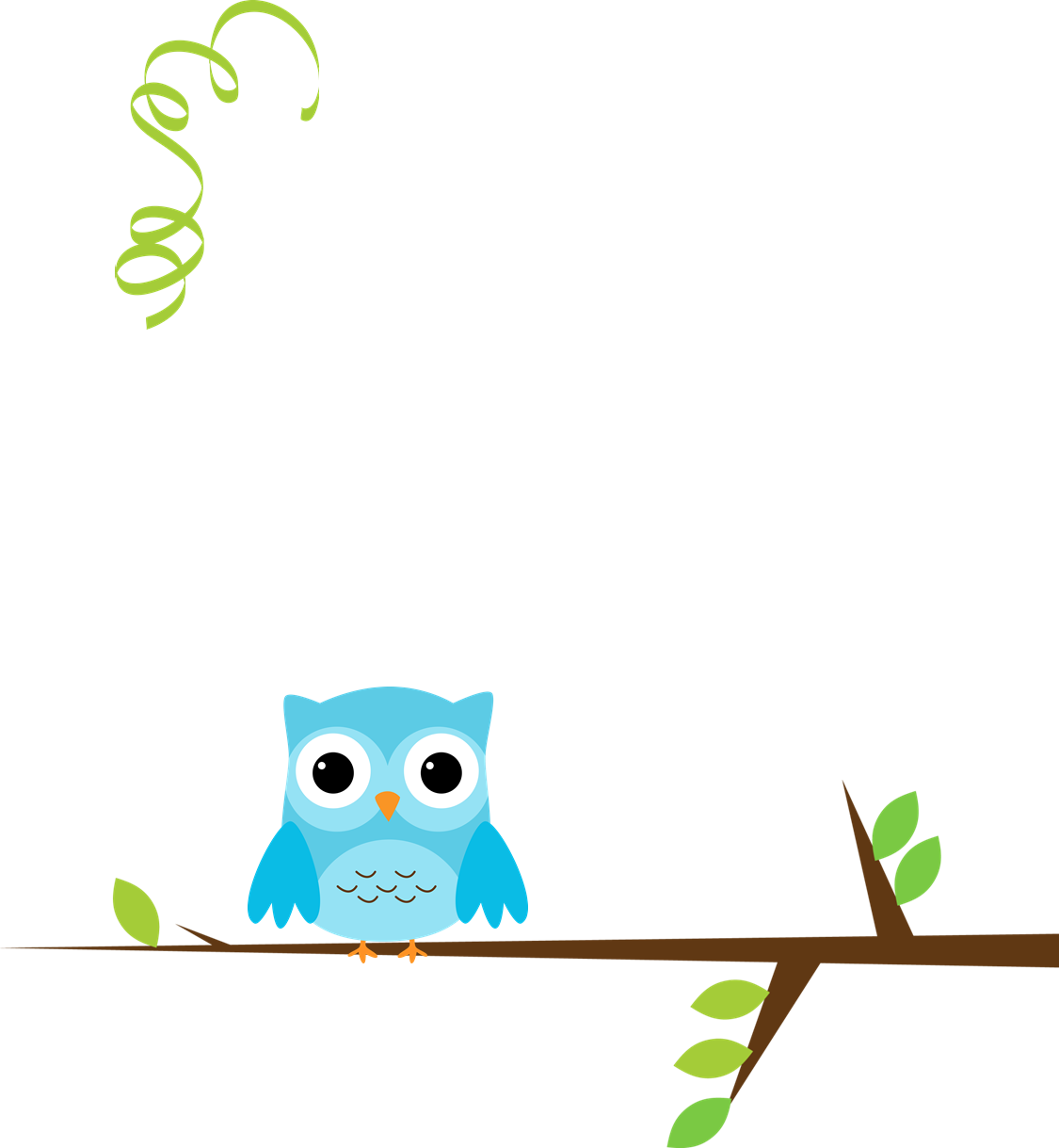 Mrs. Crest

Lesson Plans
2014 - 2015
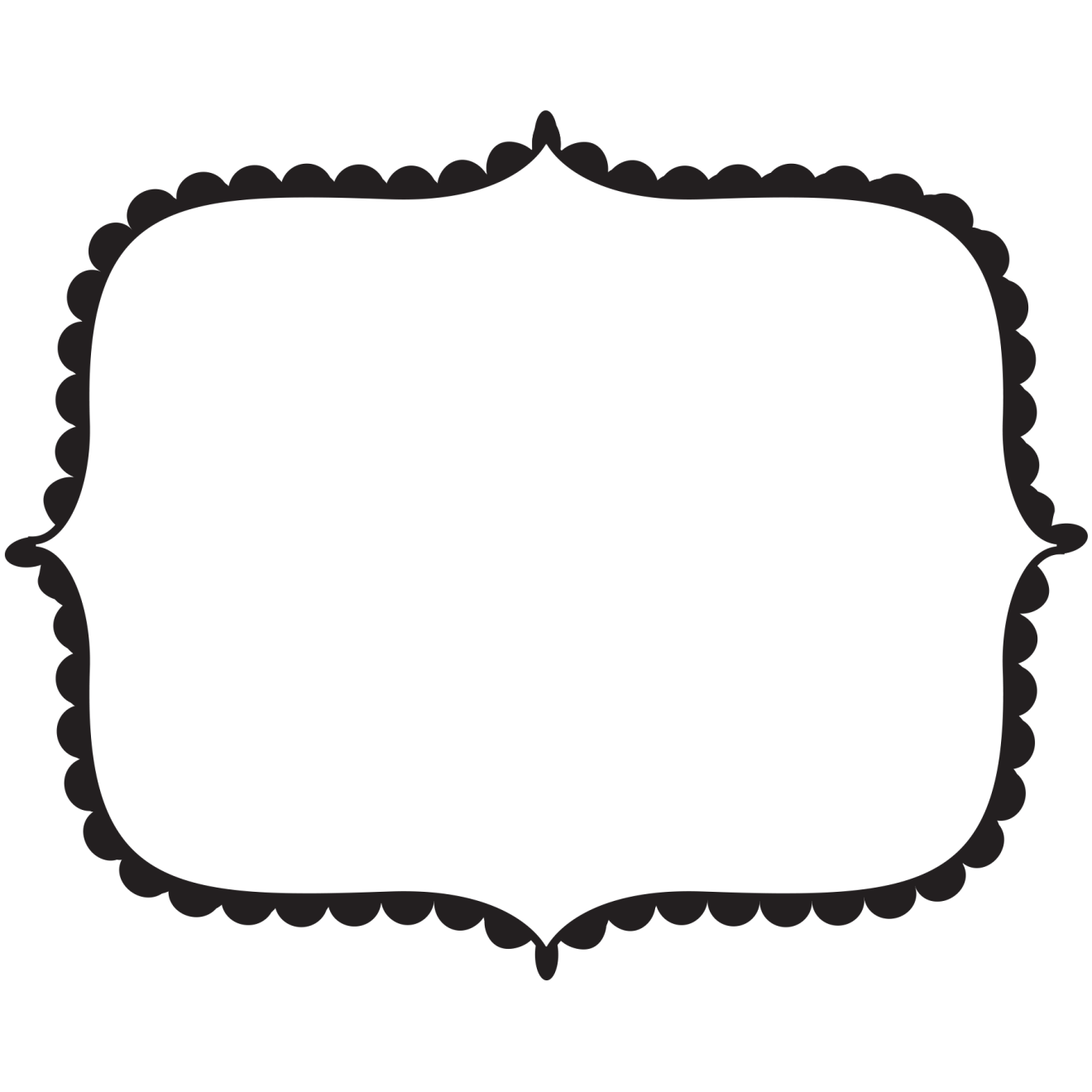 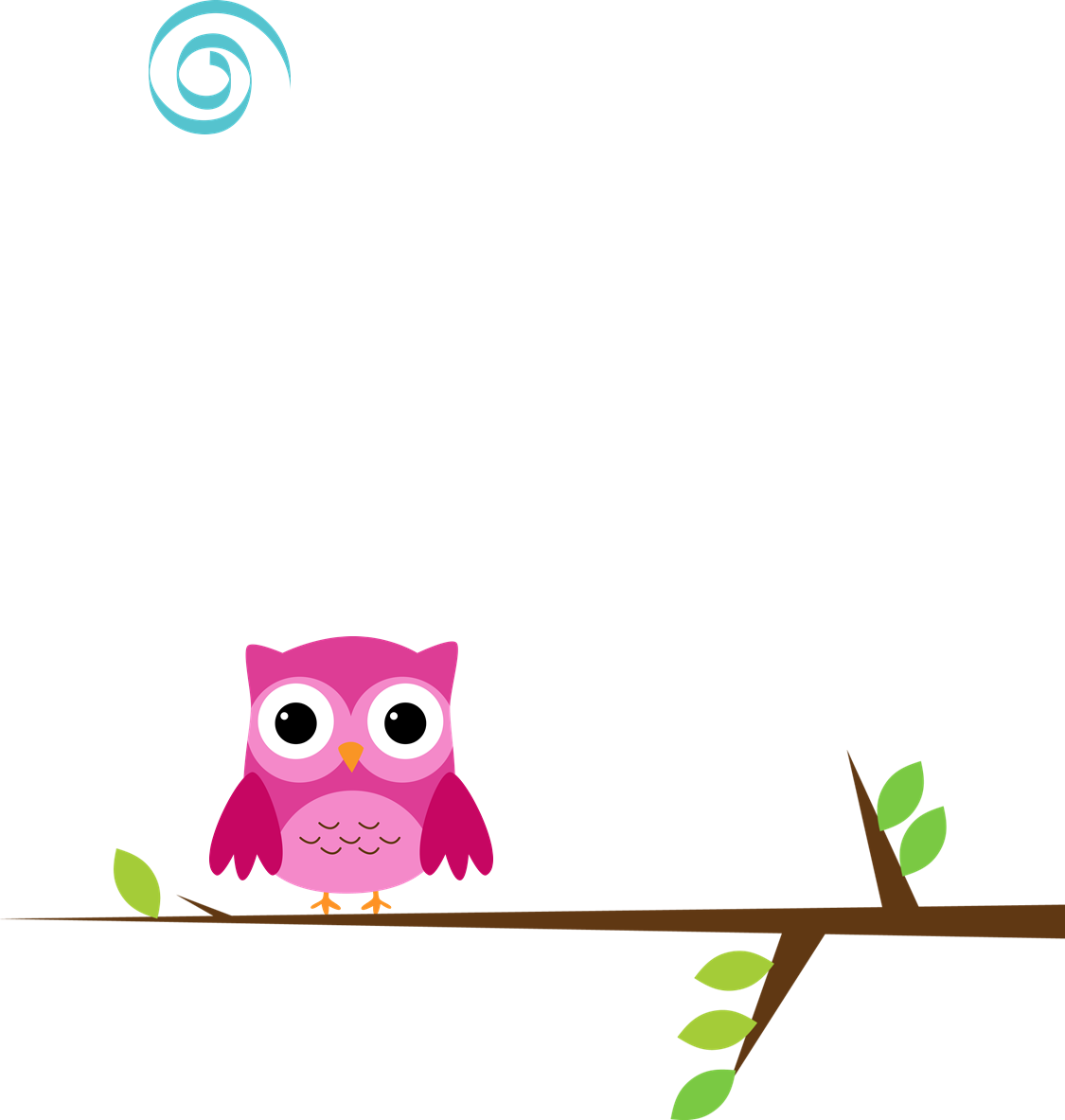 Mrs. Crest

Lesson Plans
2014 - 2015
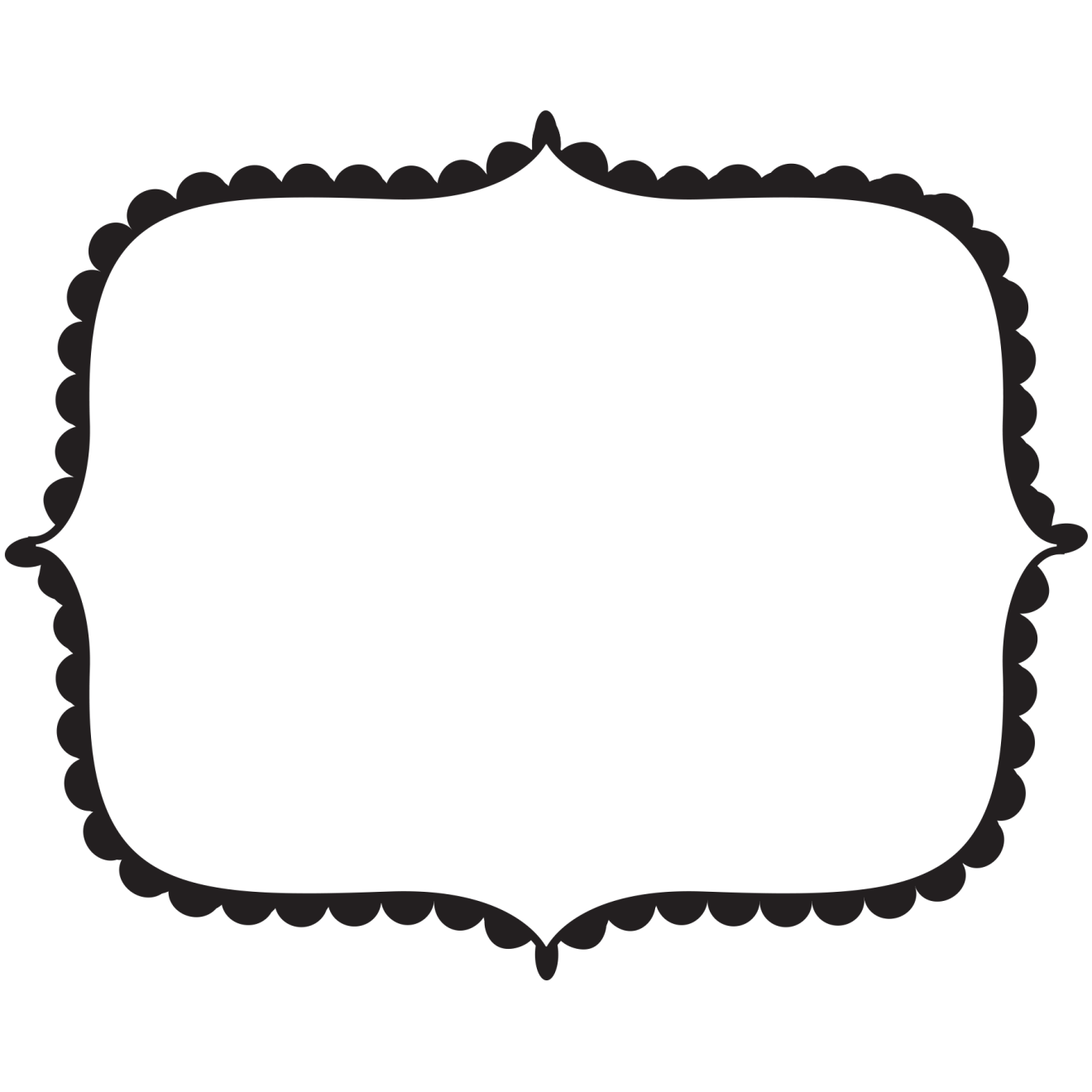 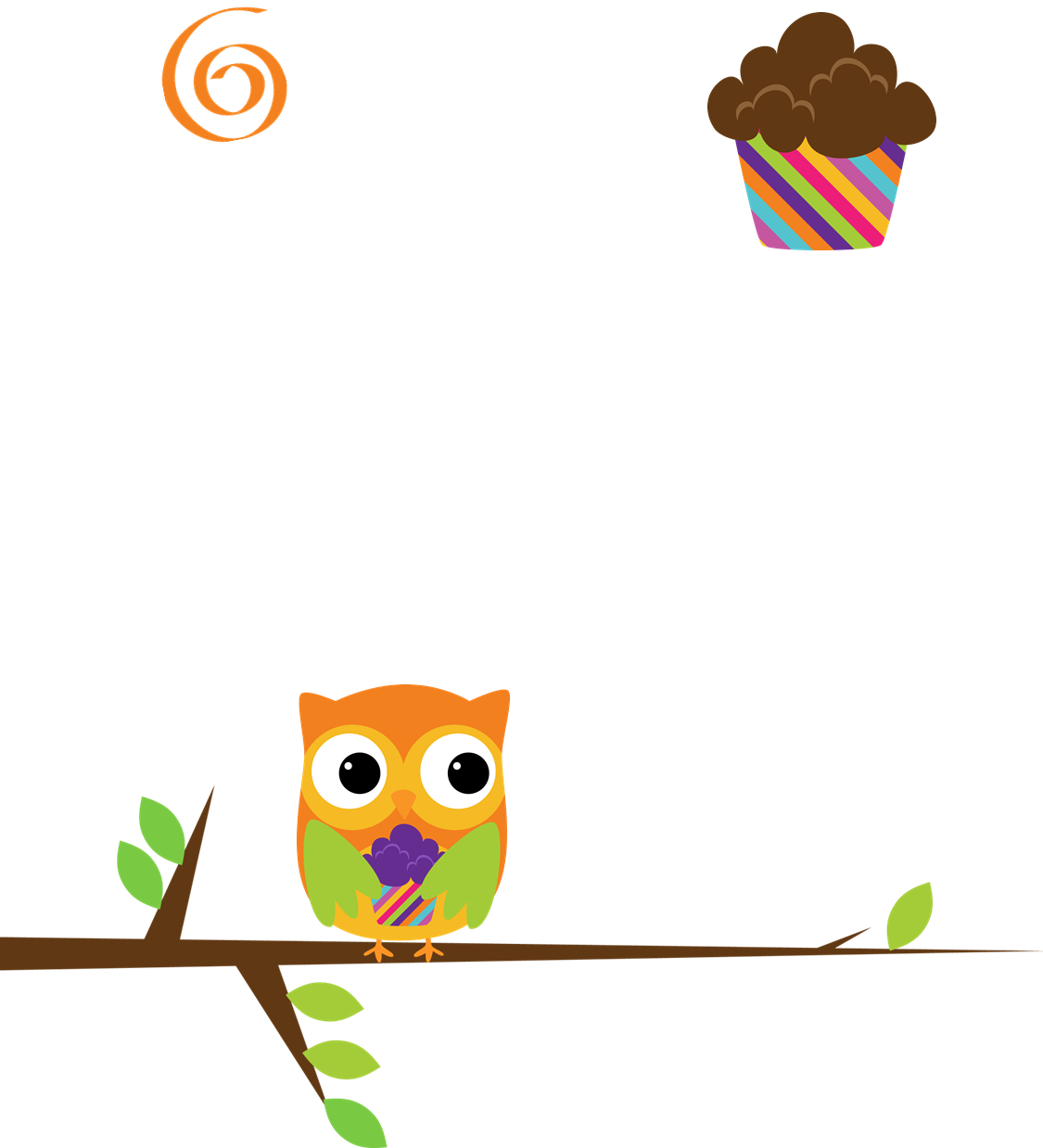 Mrs. Crest  

Lesson Plans
2014 - 2015